Presenting and communicating your research
Student Learning Development
Presented by Dr Maeve O' Regan

E: student.learning@tcd.ie
W: www.tcd.ie/sld/
[Speaker Notes: Playing videos – URLS – sharing screen]
Aims of the workshop
To understand how to:
plan 
prepare 
practice
present
effectively
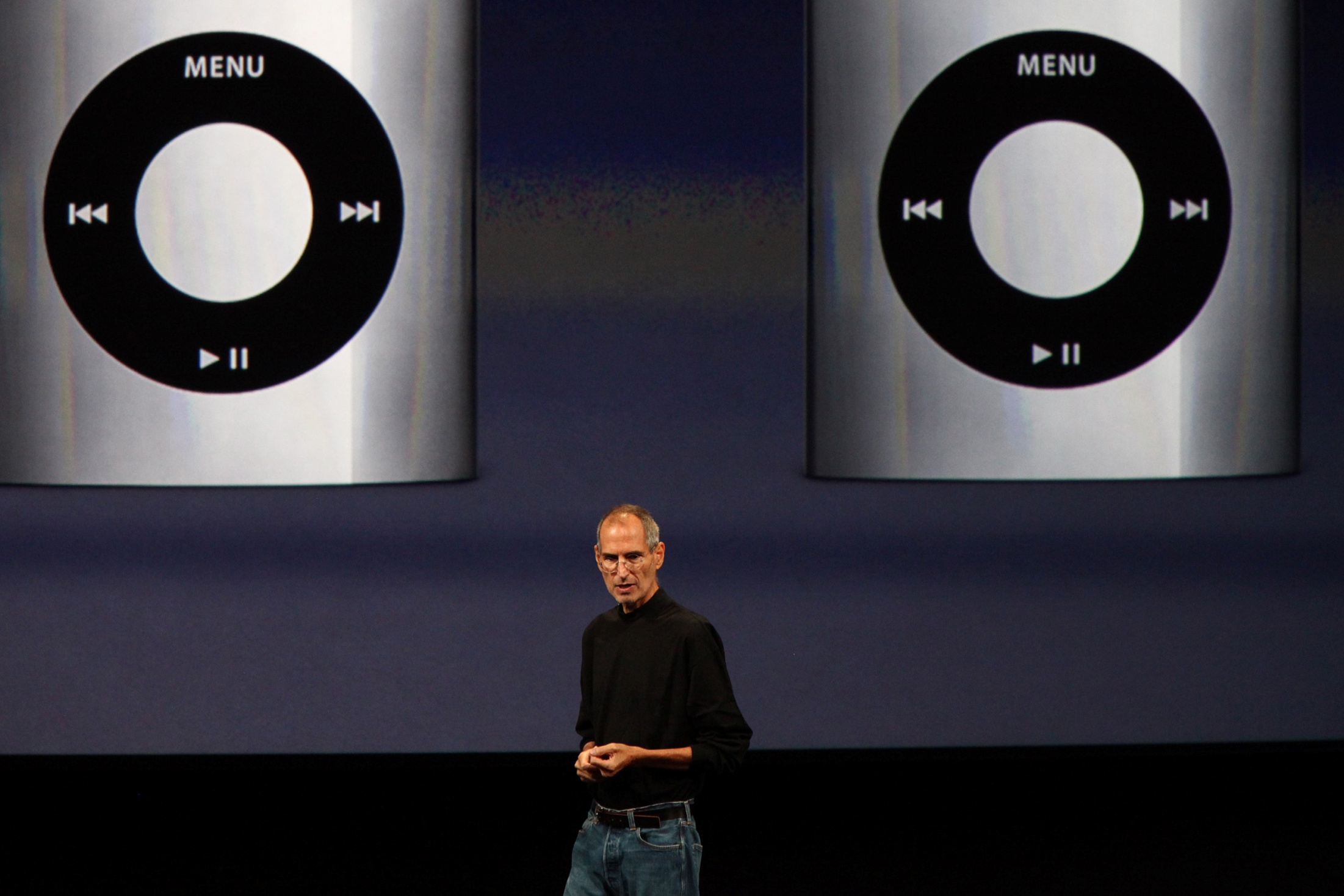 “Presentation is the ‘Killer Skill’ we take into the real world. It’s almost an unfair advantage.” 	
			Ethan Rasiel  & Paul N. Friga, ‘The McKinsey Mind’
[Speaker Notes: McKinsey – very successful strategic consulting firm worldwide

Soft skill - can open doors for you. 
Hard skills = language, technology.
How you use them = soft skills part
Persuading others is a great advantage – Interviews, selling your ideas/business, get grant funding.
Engage your audience without them becoming distracted]
What makes a good/bad presentation? Think of ones you’ve been to/watched.
[Speaker Notes: Breakout - I person to feed back to the rest of the group
Smiling, 
Varying tone
Showing enthusiasm
Engaging with audience
Confidence
Passion
Knowing what to say]
Steps in Giving Presentation
Plan
    2. Prepare
           3. Practice
                  4. Present
[Speaker Notes: How to get to giving effective presentations.  Remember the 4 steps. Importance of a process (4 steps)]
The first time you present your research should not be at the mid-stage or viva interview!
Image sourced: Creative Commons
Opportunities to present your research
Conference (School or department, or other)
Seminar (to peers and/or staff in your School)
3MT Competition – Your thesis in 3 minutes – see examples on YouTube 
https://www.ul.ie/research/doctoral-college/events/iua-national-3-minute-thesis-final-2024
See Irish Universities Association: https://www.iua.ie
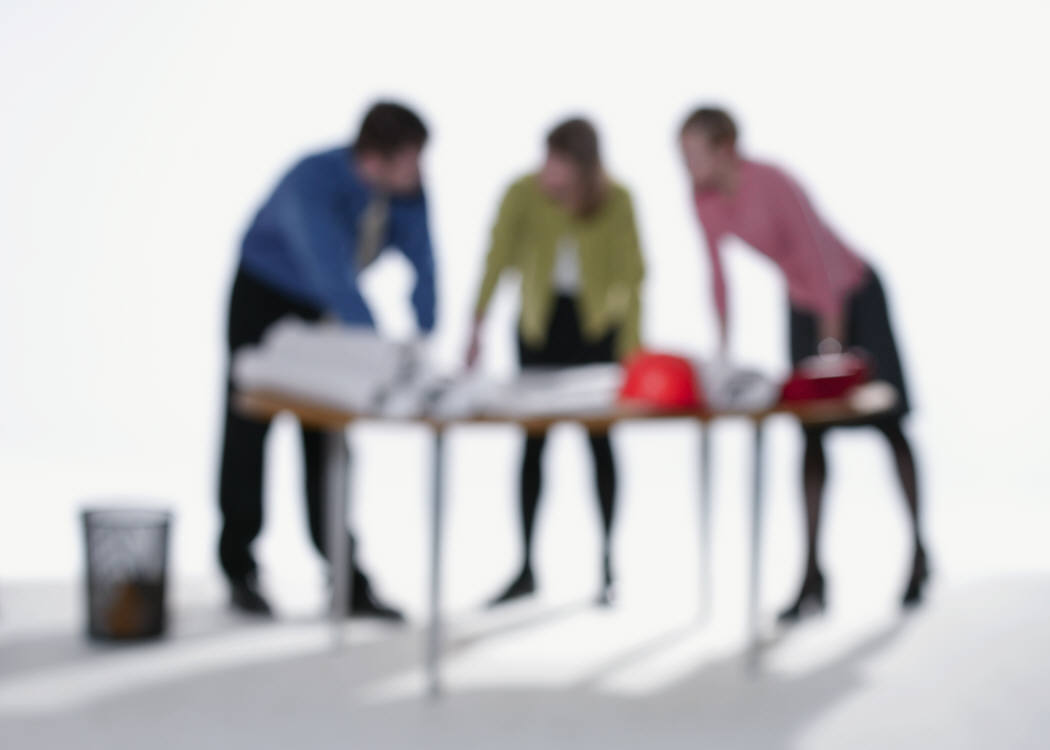 1. Planning
Ask yourself
Who is your audience?
Why are they there?
What is your goal?
How long will it be?
Where/how will it take place?
[Speaker Notes: Before you even open up PowerPoint
What is the real purpose of your talk? 
What is going to make your presentation of these ideas different from reading an article or handout you could produce?
What makes a presentation more than simply a transfer of information?
How long – sticking to time frame shows you can condense/present your ides in a concise timeframe. You could also be penalised]
3 things
If your audience could remember only three 
things about your presentation, what would 
you want it to be?
(1)_____________
(2)_____________
(3)_____________
[Speaker Notes: Could be a conference with lots of presentations – how will yours stand out?]
Start with your Outline
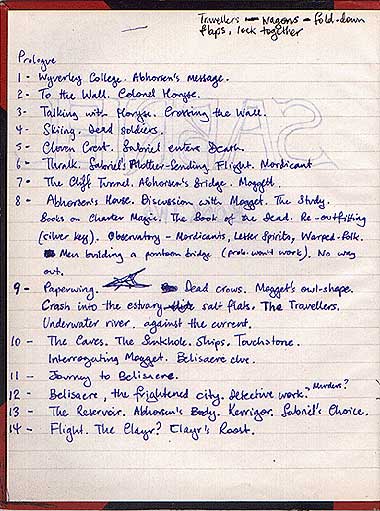 No Powerpoint initially
Pencil & Paper/computer
Order your thoughts
Key points
What are you not discussing?
[Speaker Notes: What are the key points –  you can build content once you have these
Logical Flow
Not discussing – whole of research or just a segment?]
Structure
Have a sound, clear structure
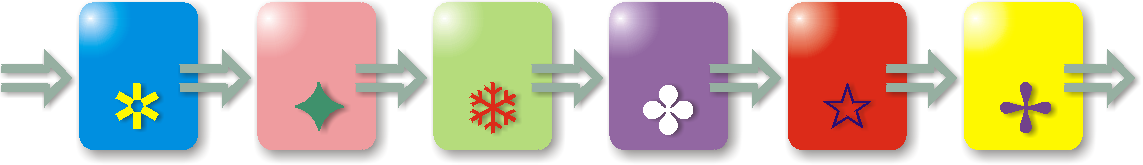 [Speaker Notes: Outline first – then structure]
Structure
Introduction
Get Attention
Main theme
Content
Summary/
Conclusions
Key message
[Speaker Notes: Facts in logical order
Re-state your main points
people remember most the last thing that they are told. So the ending of the presentation is key. 
End on a light/funny note – image or clip – opening up for questions
Or could simply recap on the three main concepts that you have put forward in the middle section.]
Strong Start - Create interest
“We need to open gaps before we close them. Our tendency is to tell people the facts. First, though, they must realize that they need these facts.”
                  

			Dan & Chip Heath, Make it Stick
[Speaker Notes: Why is it important? Link audience to their interests and lives.]
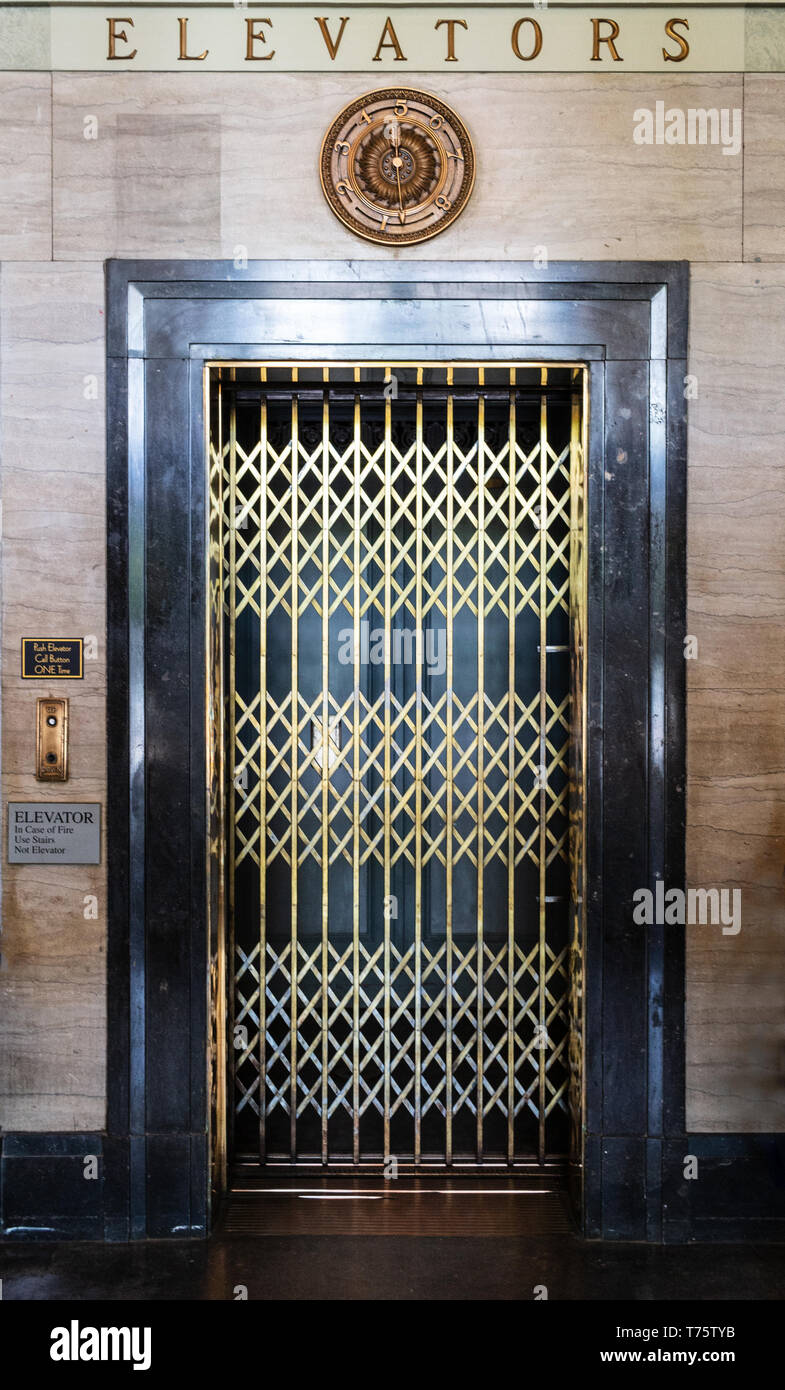 Elevator Pitch
[Speaker Notes: Business Card test – can you write what you presentation is about – the main takeaway points, on the back of a business card?
"sell" your message in 30-45 seconds. 

Similar to 3MT - These processes helpful in your thesis – can help highlight to you what the key points of your thesis are, elements that might emerge as superfluous when forced to really analyse what your research is ‘about;.
This too is certainly something you do before you ever begin to open up PowerPoint (Keynote).]
Elevator Pitch
30 – 45 seconds – your research
Language – concise, engaging
Body language/ voice
Feedback – constructive/ask a question
1 person to be timekeeper/feedback to the rest of the group
[Speaker Notes: Safe environment. Gain peer feedback. Not concerned about content – skills.
Groups of 5. Online breakout groups.
5 minutes to discuss difficulties. 
5 minutes to write.
Take in turns to deliver.
Feedback – limit to 1 minute.
Needs 25 mins for this exercise.]
Mid Stage Confirmation and Viva
Who (if relevant) is your research about? E.g. a group of people, individuals etc
What is your research about?
Where? Is there a context for your research, a place, a setting? E.g. a country, a classroom, an online community  
When? Is there a timeframe relevant to your research?
Why?  WHY IS THIS IMPORTANT – this is your hook
Who else has looked at this and HOW?
Example
My PhD (2022)  
Who? Part-time PhD researchers (completed)
What? PhD: stages from start to completion
Where? Universities in Ireland
When? Preferably recent PhD completers (p/t)
Why? 75% increase p/t PhD enrolments since 2009 (Ireland) HEA stats. ‘Invisible’ in Policy and practice (Neumann & Rodwell, 2009)
How? Narrative analysis – stories from p/t PhD completers – HEIs Ireland – to inform policy/practice
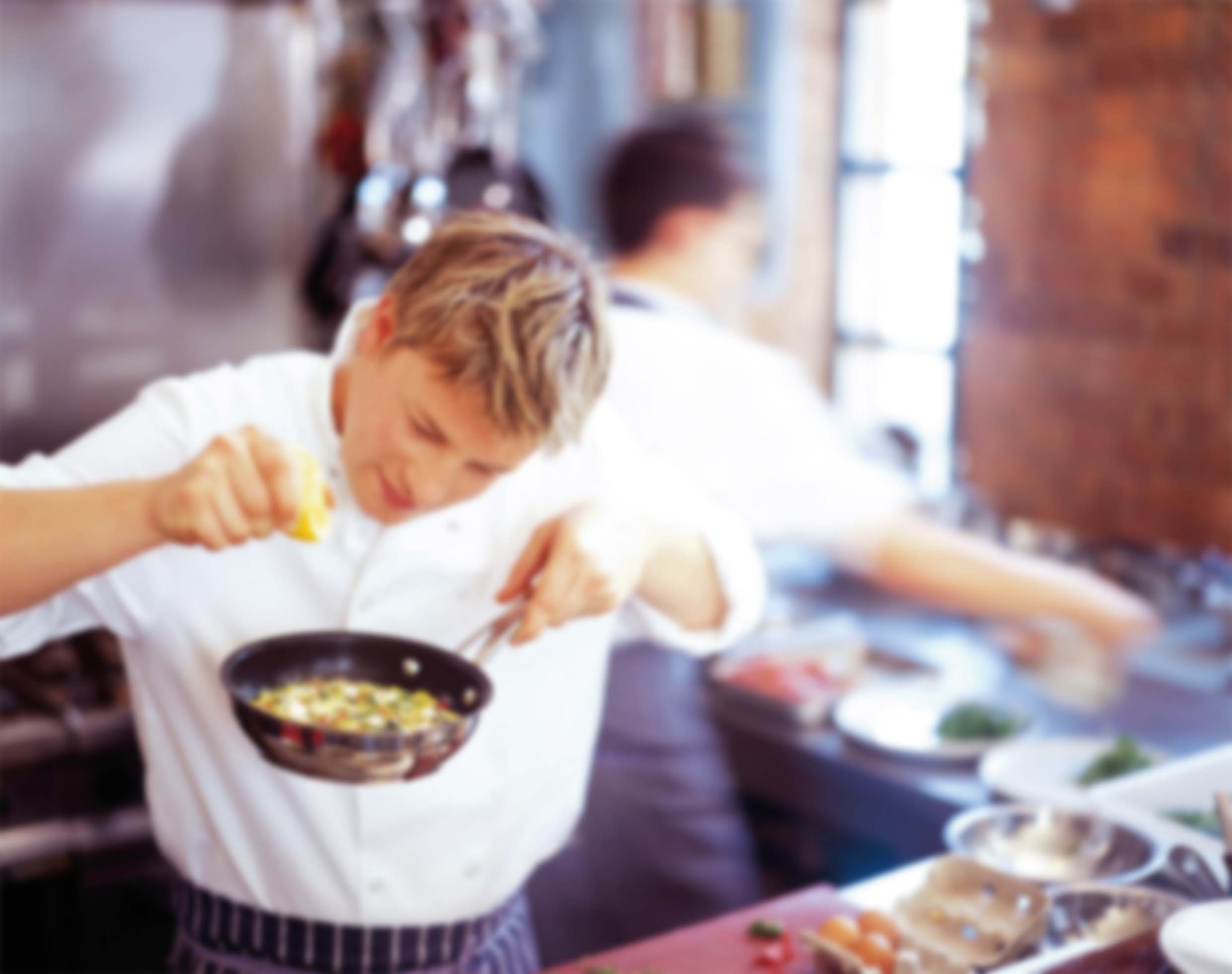 2. Preparation
A few guidelines
Information
Drip feed

Most important information Jumps Out

Don’t use sentences
Colour
Use colour well
[Speaker Notes: Pick 3 colours and stick to them.

Color evokes feelings. Color is emotional. The right color can help persuade and motivate. Studies show that color usage can increase interest and improve learning comprehension and retention.presenting in a dark room (such as a large hall), then a dark background (dark blue, grey, etc.) with white or light text will work fine. 
plan to keep most of the lights on (which is highly advisable) then a white background with black or dark text works much better.]
High quality images
Use images to support your points

Use a consistent theme
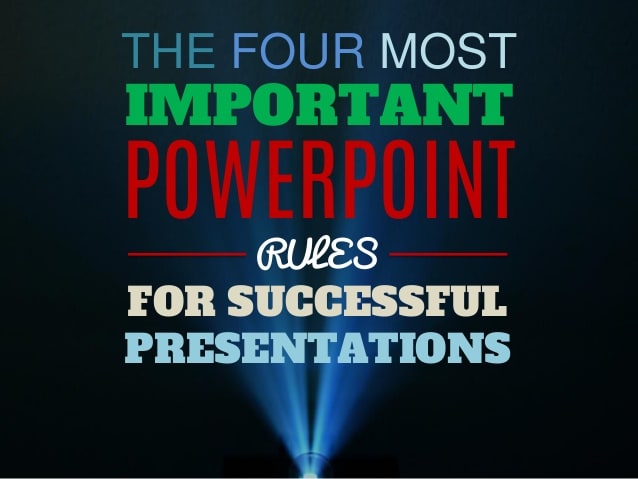 This Photo by Unknown Author is licensed under CC BY-SA-NC
https://www.istockphoto.com/illustrations/history
[Speaker Notes: But only that push you toward your goal
Free Stock Photos
http://www.sxc.hu/

Commercial Stock Photos
www.istockphoto.com]
Graphs/figures
Appropriate type

Easy to follow –clearly labelled

Use colour effectively
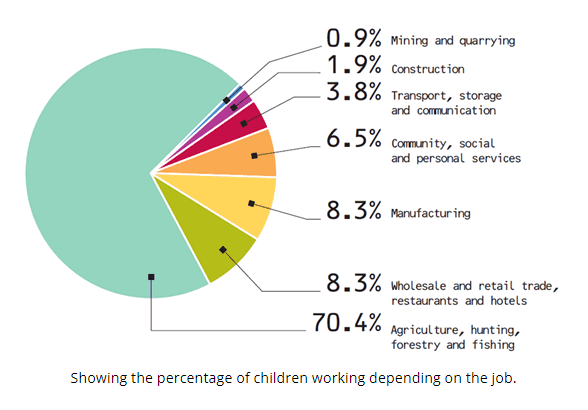 https://childlaborindustrialrevolutionn.weebly.com/jobs-for-children-during-industrial-revolution.html
How to make a point?
[Speaker Notes: Following three slides – what is best way to present my main point
Main point – 51 per cent of college students drop out because of a lack of effective supports]
College attrition causes
“Overall, our findings provide a combined retention rate of 92.40 % for students who attended TCD. This is very close to the previous year’s rate of 92.45%. It should be noted that these results should be interpreted on a tentative basis as it is clear that a number of other outside factors impact on a student’s ability to sustain and progress in their chosen area of study at third level.” 
16,000+ students come to Trinity every year
There are 3 Faculties
Morgan 2001 A study of non-completion in undergraduate University courses 
The average non-completion rate across Irish Universities is 16.8%
Improve all students chances of achieving their maximum potential
Connect with students – building relationships, departmental receptions
51% of college students leave college because of lack of effective supports
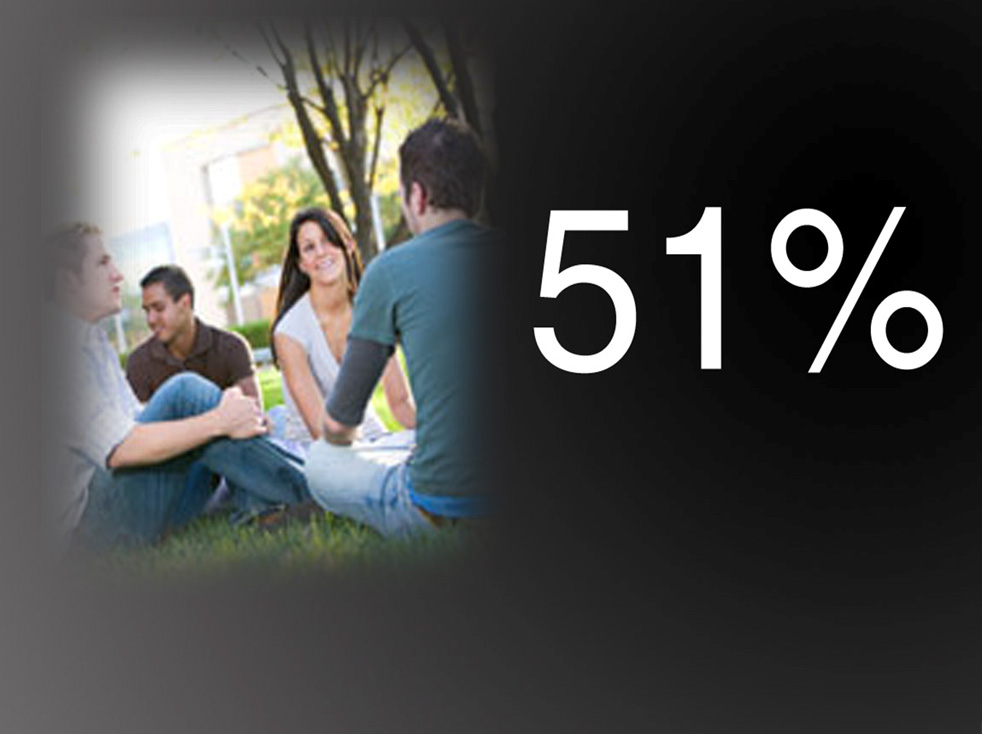 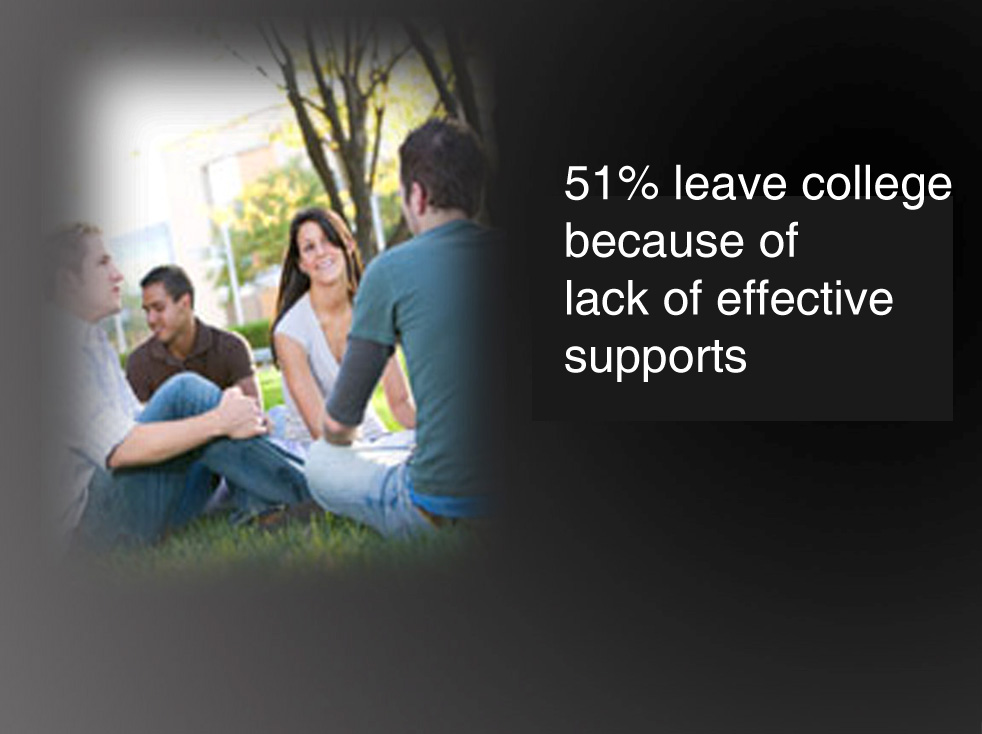 [Speaker Notes: This slide but talk through a lot of the info from the first slide]
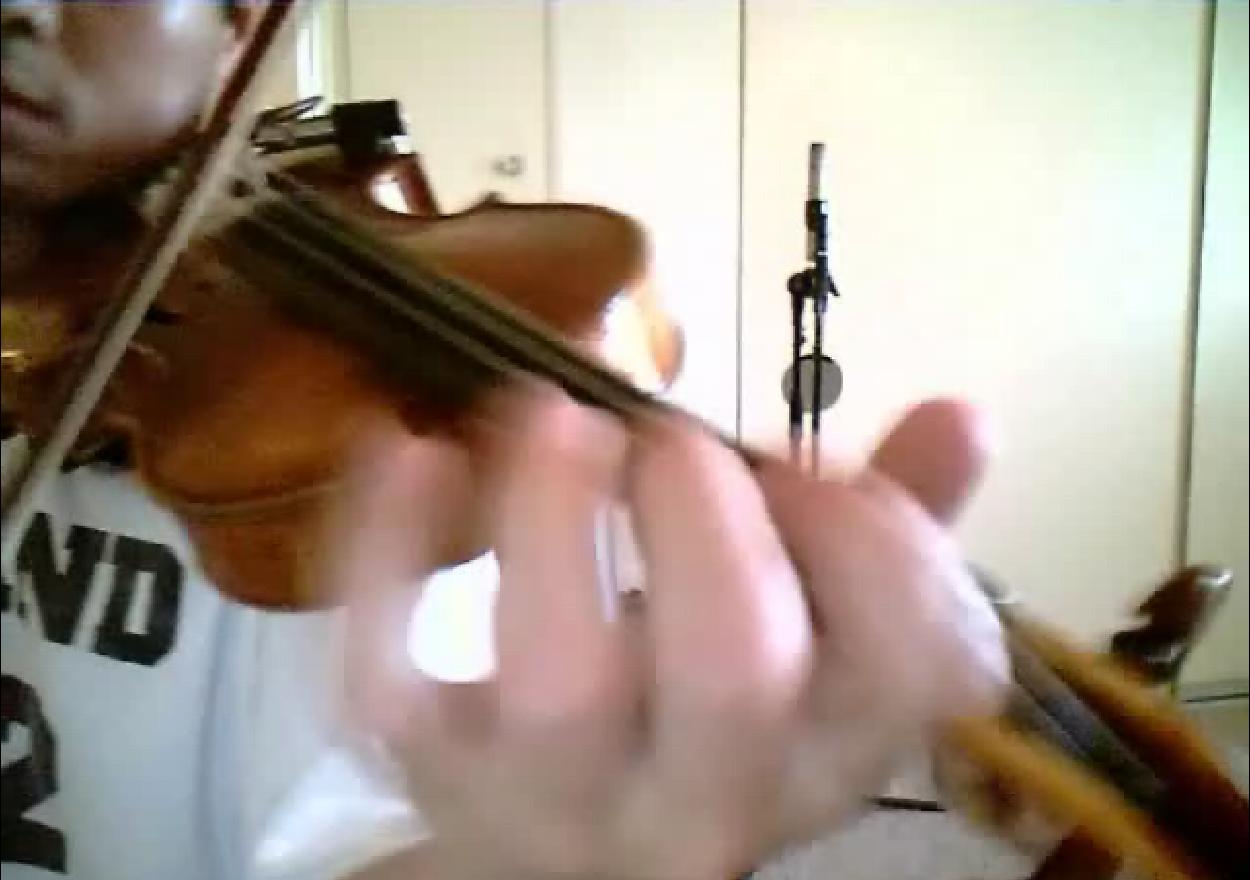 3. Practice
[Speaker Notes: According to most studies, people's number one fear is public speaking. Number two is death. Death is number two.]
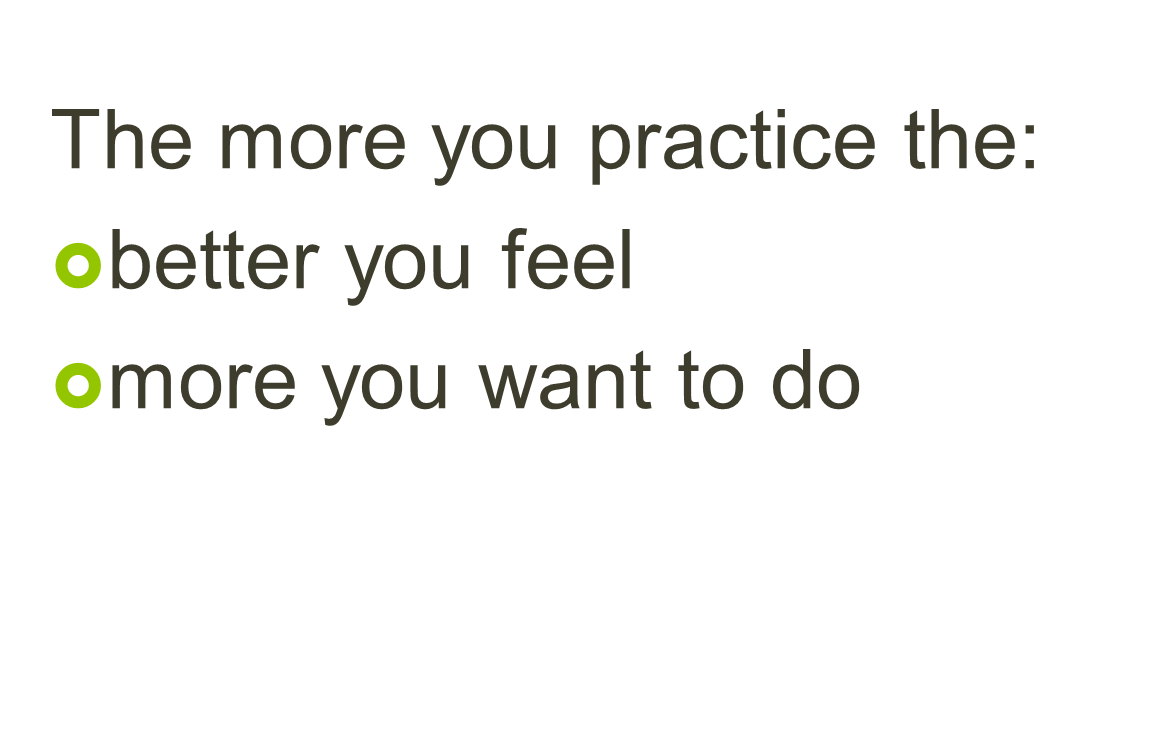 Practice
Standing up
In front of a mirror
Out loud
Time yourself
Video yourself
Review
Redo, redo, redo…
[Speaker Notes: Gets better the more you do it
Participate as much as you can in lectures, tutorials, groups etc – 
Record your self and review to see how you can improve]
Becoming Confident
Be over-prepared
Rehearse and practice
Know your subject
Use relaxation techniques
Be positive +++
Avoid stressors
[Speaker Notes: Practice in actual room – full simulation
Prepare for audience questions
Mindfulness]
It’s not about you
Focus on your goal
what you are going to say

Audience
Make them comfortable
Interesting
[Speaker Notes: Not about you
Control your body: (breathings, palms, water)
Focus on: 
Message
Making audience comfortable]
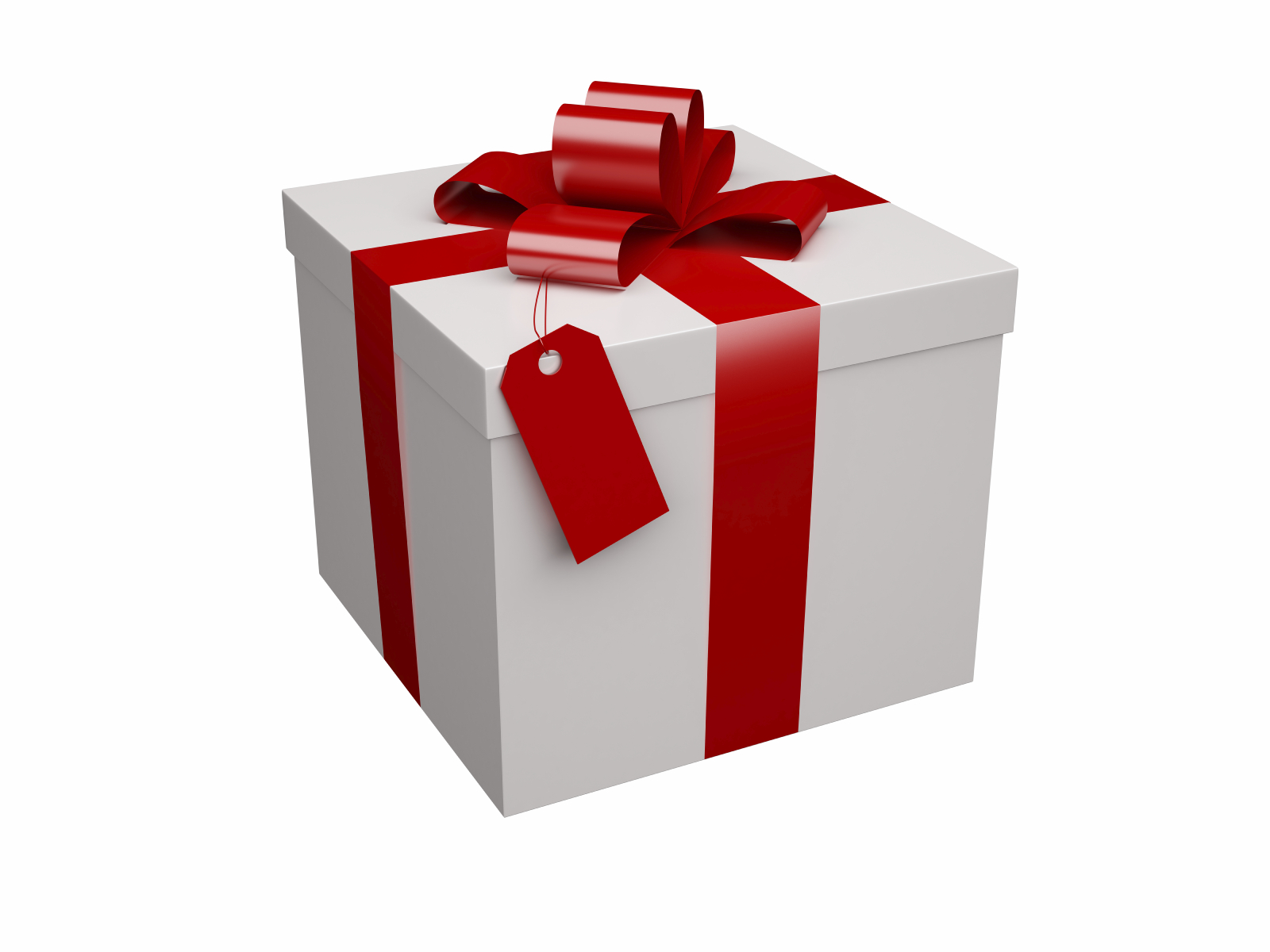 4. Presenting
[Speaker Notes: Your are the most powerful visual aid:
Introduce: 
What you’re going to tell them
Why you’re telling them
Why it’s important 

Body language
Eye Contact

Disruptions – an effective way  is simply to stop talking and look at the person talking (difficult to do at first but then becomes easy)]
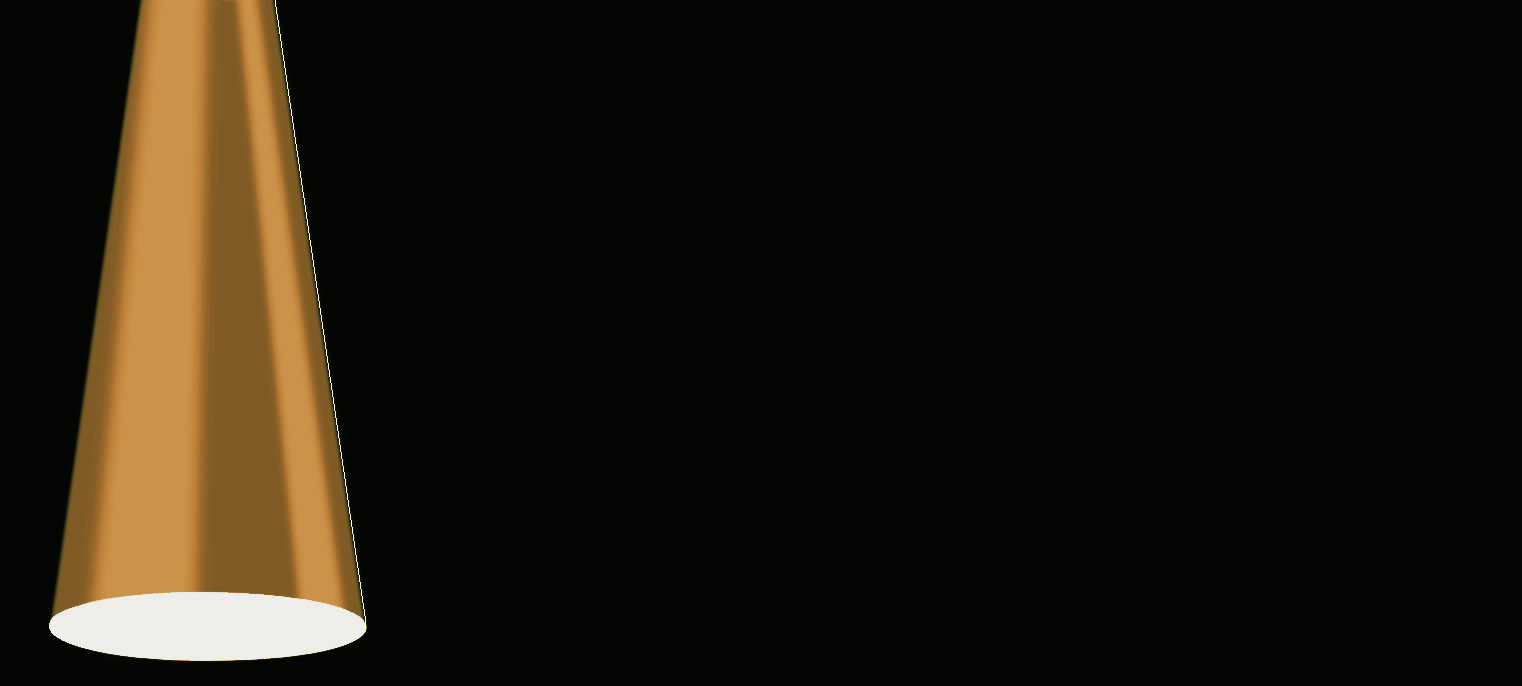 The most powerful visual aid is YOU!

Words
Voice – very important 
Body language – power stance
[Speaker Notes: You are the most powerful visual aid for what you are trying to express

Style – 7 % words / body language / intonation

Natural & Seem comfortable

Pacing
Pausing]
Research Presentations
https://www.youtube.com/watch?v=_uNCp82wrxM
[Speaker Notes: Oladapo Ogunbodede, 3MT 2020 People's Choice Award Winner

Deep breath
Speaking slowly – slow down!
gestures]
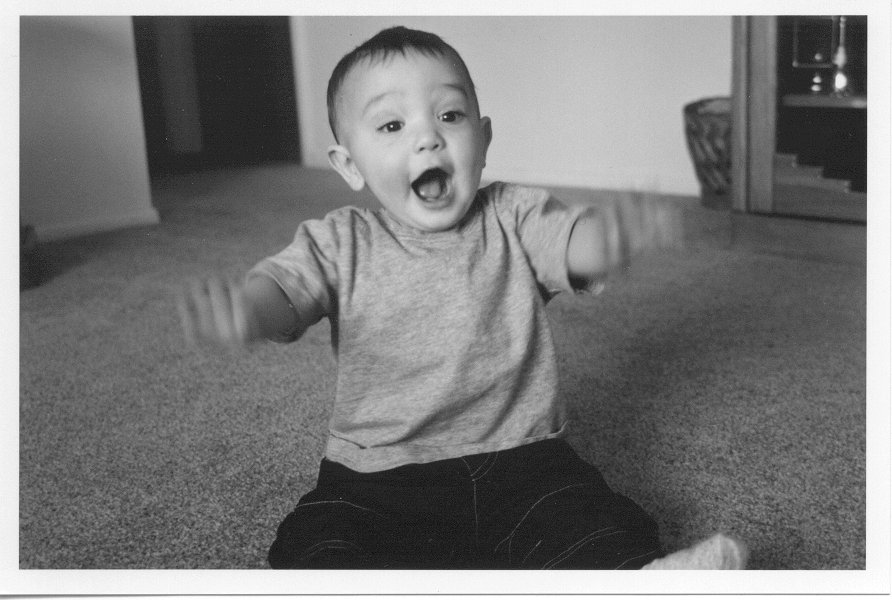 Show your passion
[Speaker Notes: Let your enthusiasm come out
Biggest element that separates mediocre presenters from world class ones is the ability to connect with audience in honest and exciting way. 
Movement – hand gestures, intonation]
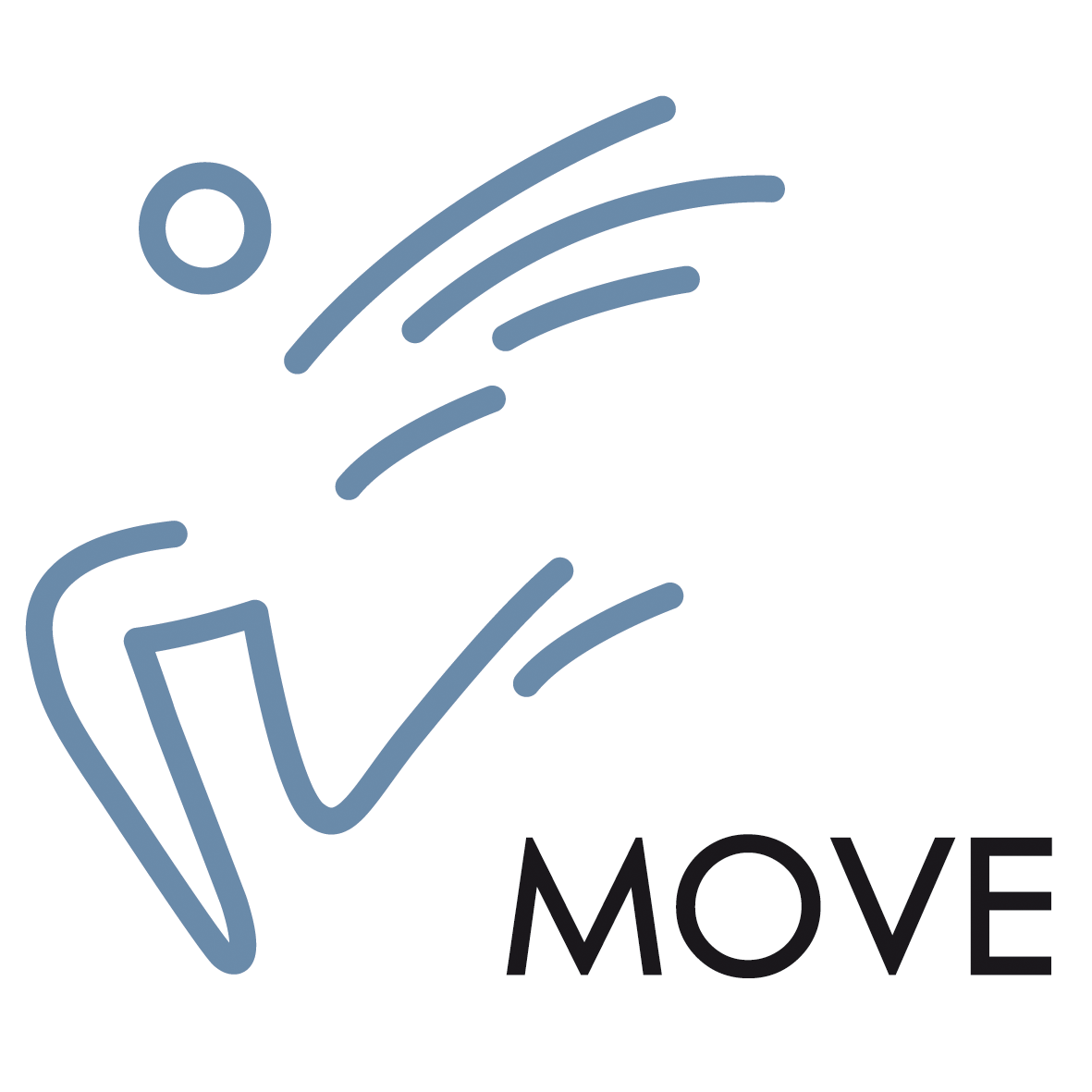 [Speaker Notes: Get closer to your audience by moving away from or in front of the podium. The podium is a barrier between you and the audience, but the goal of our presentation is to connect with the audience. Removing physical barriers between you and the audience will help you build rapport and make a connection.
Don’t talk & move 
Don’t talk over a video]
Eye contact
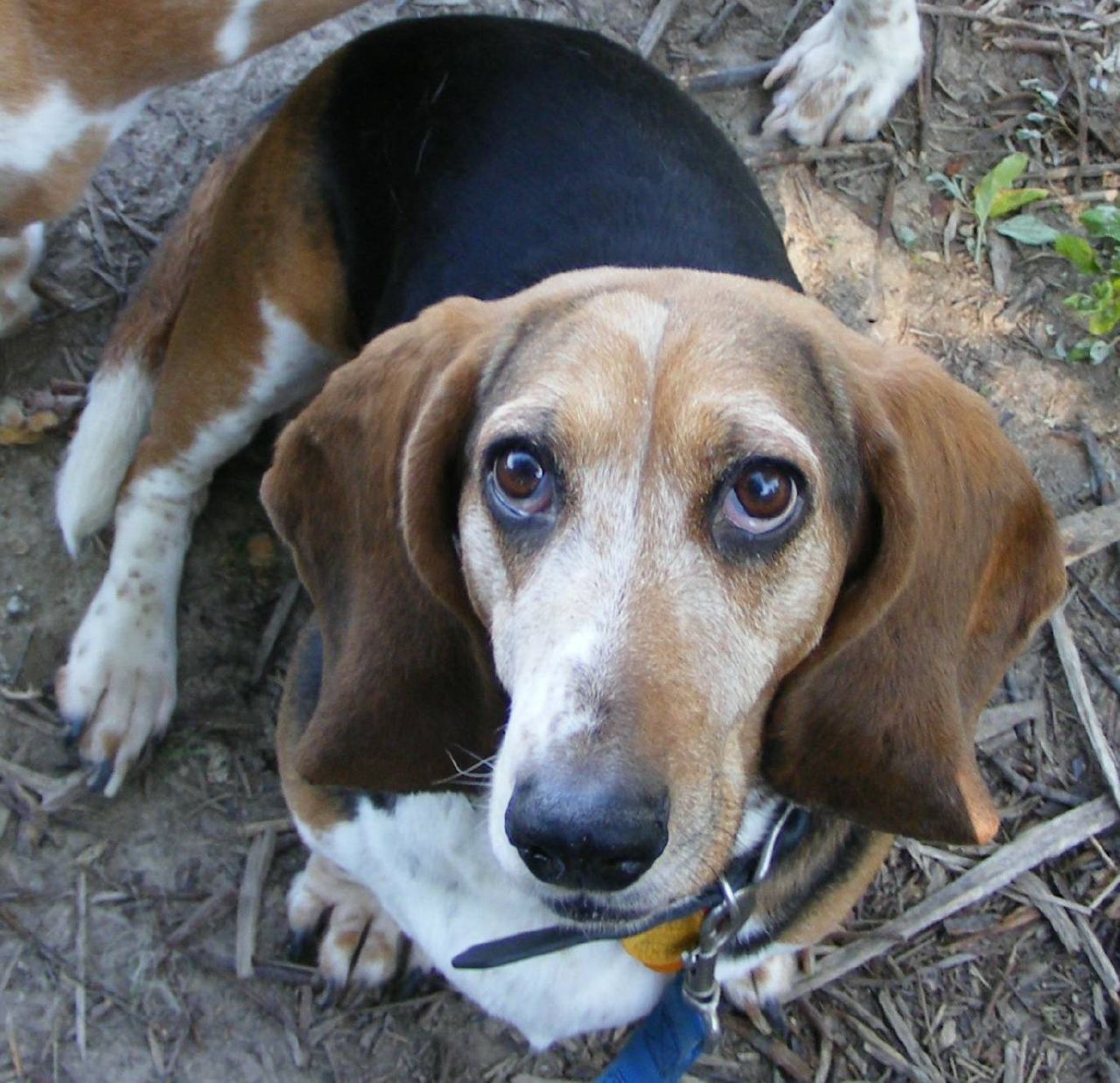 [Speaker Notes: Make eye contact
Don’t look at group
Pick out people in the audience as anchors

Experienced teachers will often look at their students' eyes to gain their attention, judge their level of interest and to see how well they understand the material being taught. Eye contact is such a powerful tool that teachers can make an individual connection with every student through its use.]
Smile!
[Speaker Notes: It might be the last thing you feel like doing – give you confidence, help draw audience in]
Dealing with Questions
Think of how you handle each of the following:

Good questions. 
Difficult questions
Irrelevant questions 

Is there anything you don’t want to be asked?
[Speaker Notes: Prepare for any sticky/controversial points
Areas you are not yet expert in and are worried about being asked about]
Dealing with Questions
TRACT technique
Thank the questioner
Repeat the question
Answer the question
Check with the questioner if they are satisfied
Thank them again
[Speaker Notes: Make sure you tell the audience that you will be taking questions at the end of your presentation. 
It’s ok to ask to repeat and rephrase
Ok to ask whether you answered question
Ok to say its not something you’ve thought about but you will
How to deal with ‘not a question, just an observation’.]
Think of presentations you have given.What do you think you did well?What do you think you could improve?What can you do to improve?
Remember the 4Ps of Presenting!
Plan
    2. Prepare
           3. Practice
                  4. Present
[Speaker Notes: Importance of a process (4 steps)]
Further information
https://www.tcd.ie/sld/
Feedback form
Please complete the form.  Thank you
PGSS - Workshop Feedback Survey
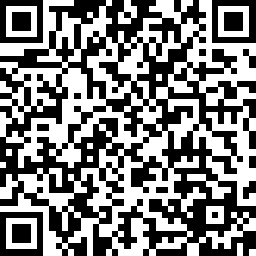 Feedback form
Please complete the form.  Thank you
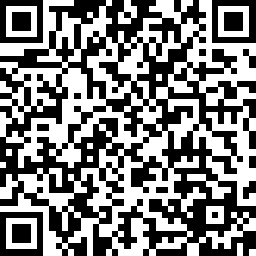 Workshop feedback
Please complete. Thank you
PGSS - Workshop Feedback Survey